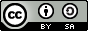 This work is licensed under a Creative Commons Attribution-ShareAlike 4.0 International License. This presentation is released under Creative Commons-A6ribute,on 4.0 License. You are free to use, distribute and modify it ,
including for commercial purposes, provided you acknowledge the source.
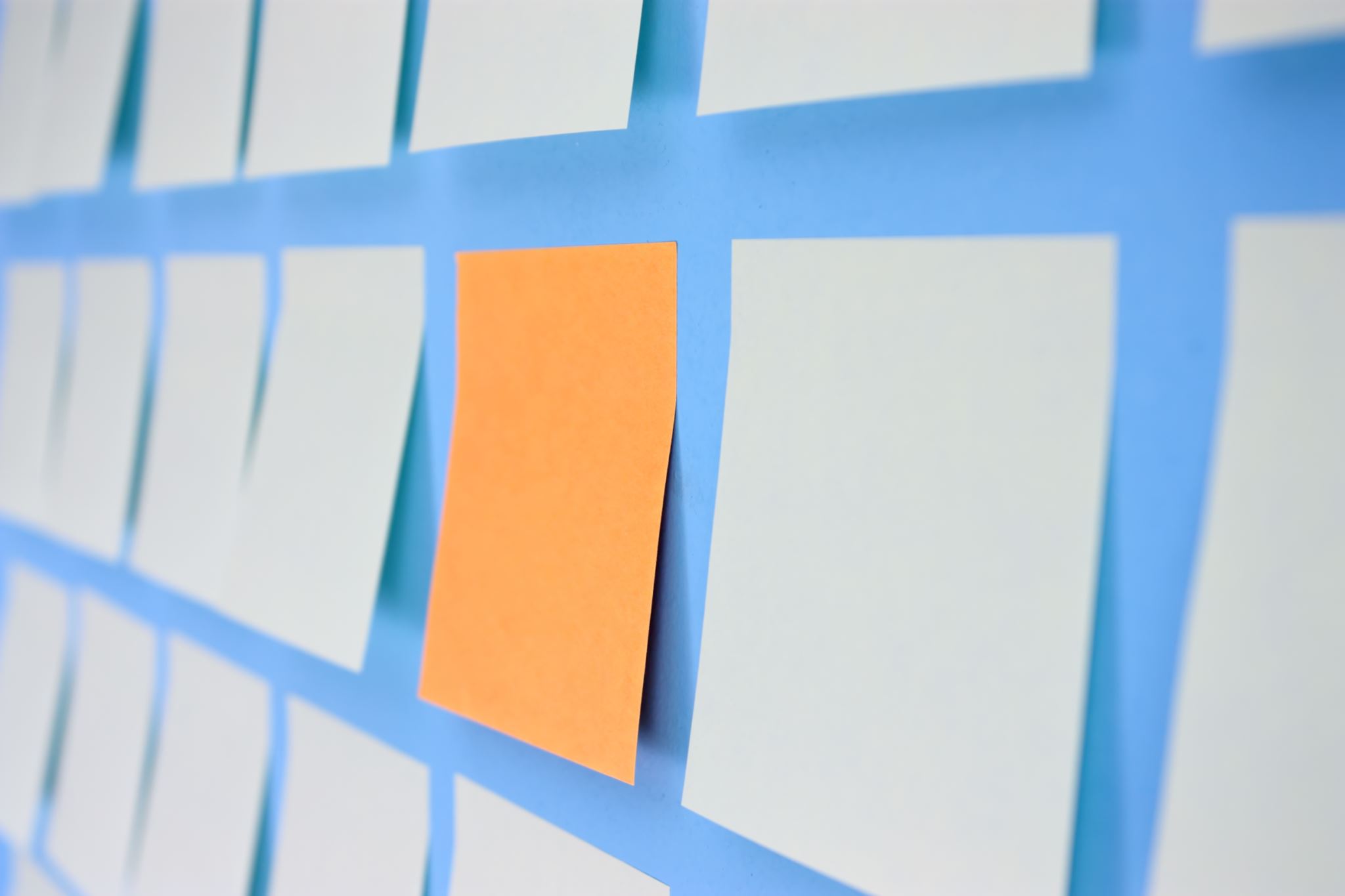 Module 3: Process Concept and Scheduling
Topic – Deadlock
CS-2013 (Operating System)
Lecture -19
Topic to be Cover
Detection-Algorithm Usage
When, and how often, to invoke depends on:
How often a deadlock is likely to occur?
How many processes will need to be rolled back?

If deadlocks occur frequently, then the detection algorithm should be invoked frequently.
if the deadlock-detection algorithm is invoked for every resource request, this will incur a considerable overhead in computation time. 
A less expensive alternative is simply to invoke the algorithm at less frequent intervals
example, once per hour or whenever CPU utilization drops below 40
 If detection algorithm is invoked arbitrarily, there may be many cycles in the resource graph and so we would not be able to tell which of the many deadlocked processes “caused” the deadlock.
Sir Padampat Singhania University
Recovery from Deadlock
When a detection algorithm determines that a deadlock exists, several alternatives are available. 
Deal with the deadlock manually. 
System recovers from the deadlock automatically. 

There are two options for breaking a deadlock. 
Process Termination
Resource Preemption
Sir Padampat Singhania University
Recovery from Deadlock:  Process Termination
Abort all deadlocked processes.
Abort one process at a time until the deadlock cycle is eliminated.
In which order should we choose to abort?
Priority of the process.
How long process has computed, and how much longer to completion.
Resources the process has used.
Resource's process needs to complete.
How many processes will need to be terminated. 
Is process interactive or batch?
Sir Padampat Singhania University
Recovery from Deadlock: Resource Preemption
Selecting a victim – (minimize cost).
Which resources and which processes are to be preempted? As in process termination, 
we must determine the order of preemption to minimize cost.  
Rollback – (return to some safe state, restart process for that state).
If we preempt a resource from a process, what should be done with that process?
We must roll back the process to some safe state and restart it from that state.
it is difficult to determine what a safe state is, the simplest solution is a total rollback:
Starvation –  ( same process may always be picked as victim) 
How do we ensure that starvation will not occur?
We must ensure that a process can be picked as a victim only a (small) finite number of times. 
The common solution is to consider the number of rollbacks in the cost factor.
Sir Padampat Singhania University
Conclusion
What is Deadlock
System Model
Deadlock Characterization
Necessary Conditions
Resource- Allocation Graph
Methods for Handling Deadlocks
Deadlock Prevention
Deadlock Avoidance
Deadlock Detection 
Detection Algorithm Usage
Recovery from Deadlock
Sir Padampat Singhania University